Welcome to
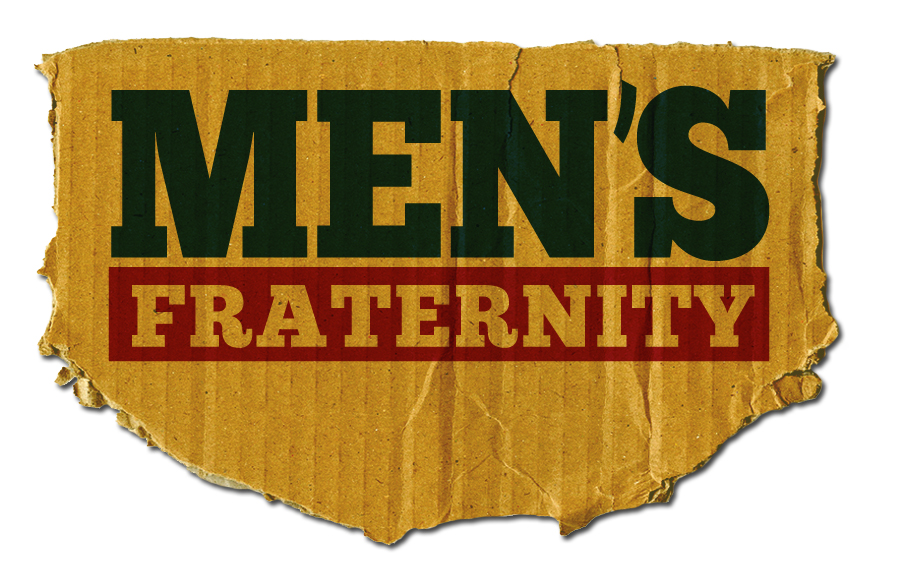 Session Four
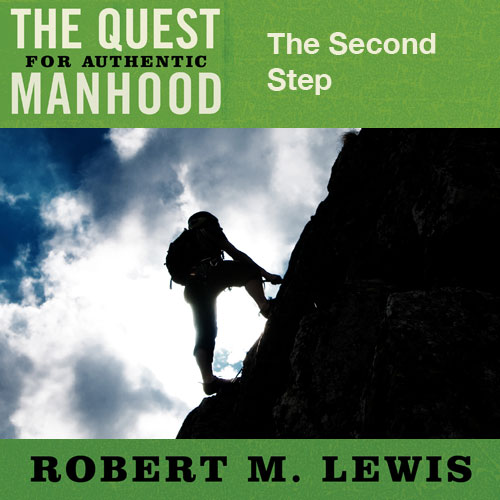 Why Men Struggle Today
Some of it has to do with society.
Some of it has to do with family dynamics.
Some of it has to do with Dad.
Three Critical Issues
Addressing the unfinished business of my past.

What do we mean by wound?
A wound is… any unresolved issue where lack of closure adversely impacts and shapes the direction and dynamics of a man’s life now.
Three Critical Issues
Unpacking the past: Five wounds men must deal with
The Absent Father Wound
The Overly Bonded with Mother Wound
The All Alone Wound
The Lacking of a Manhood Vision Wound
The Heart Wound
Why Men Struggle Today
Addressing the unfinished business of my past.
Establishing a clear and compelling manhood vision.
Creating a high impact, workable plan for my life.